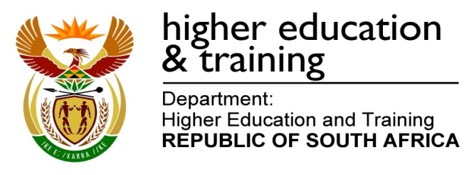 Oversight of universities: 
UniZulu, MUT, CPUT and WSU
Presentation to the Portfolio Committee on      Higher Education and Training
Outline
Cape Peninsula University of Technology (CPUT)
Mangosuthu University of Technology (MUT) 
University of Zululand (UniZulu)
Walter Sisulu University (WSU)
2
Cape Peninsula University of Technology(CPUT)
3
CPUT
Issues identified by the Portfolio Committee
The leadership crisis with no permanent VC and Chairperson of Council present;

The ongoing student protests associated with vandalism of infrastructure especially at the Cape Town Campus.
4
CPUT – Departmental Response
Leadership crisis
Following the resignation of the former Chairperson of Council, Mr Bikwani, Ms Nogolide Nojozi was elected the Chairperson of Council in July 2017.  
In a correspondence dated 4 October 2017 from the Acting Vice-Chancellor, Professor Nhlapo, the Department was informed that a disciplinary hearing, chaired by an independent external chairperson found the previous VC, Dr Nevhutalu guilty of gross misconduct, and he resigned before a sanction could be recommended. 
The Council is in a process of appointing a VC.
5
CPUT – Departmental Response
Violent Protests
From the week starting 21 August 2017, a spate of violent protests broke out at the CPUT Cape Town campus which spread to other campuses
The protests continued until end of October. 
The protests started on issues pertaining to student residence placements which were immediately resolved by the Management. 
Later the protests were about the presence of private security guards on campus and issues relating to insourcing and the expulsion of 4 students.
6
CPUT – Departmental Response
Violent Protests
The Director-General with some officials met with the Executive Management of the University on 24 October 2017. The objective of the meeting was to get the perspective of the management on the current situation and to determine how stability can be restored to the institution. 
According to the Management, protests were led by a group of less than 100 students belonging to PASMA and EFFSC. It is also alleged that there seemed to be a third-force behind the protests.
7
CPUT – Departmental Response
Violent Protests
Some of the consequences of concessions include: 
The cancellation of student debt in the years 2013/ 2014/2015 led the University to a deficit of R1.4 billion.
All students who owed fees were given their qualification certificates and allowed to graduate. 
No academically deserving student was financially excluded. 
Insourcing of all the outsourced workers including security officers. The insourced security officers worked in cahoots with the protesting students. As a result the University has had to bring in private security to ensure the protection of university property, students and staff.
8
CPUT – Departmental Response
Violent Protests
It was the observation of the Department that: 
The University leadership had surrendered its statutory authority to the anarchist and would have to decisively reclaim that authority in order to restore order and protect the reputation of the institution. 
The University Council and Management must remedy some of these detrimental decisions that have been made within the relevant legislative frameworks.
9
Mangosuthu University of Technology(MUT)
10
MUT
Issues identified by the Portfolio Committee
Appointment of senior management
Roll out of infrastructure projects 
Allegations of irregularities at the University
11
MUT – Departmental Response
Council at its meeting held on Wednesday, 27 September 2017 elected Mr M Morailane and Dr Z Qunta as Chairperson and Deputy Chairperson of Council respectively. 
The Chairperson of Council submitted a letter dated 18 October 2017, requesting the Minister to approve the Council resolution taken in a meeting of 27 September 2017 to appoint an independent assessor. 
The process to identify and appoint the independent assessor is currently underway.
The Department is currently in consultation with the University reviewing the Statute of the University.
12
University of Zululand(UniZulu)
13
University of Zululand
Issues identified by the Portfolio Committee
Continuous absence of the VC and Chairperson of Council in the PC meetings; 
Suitability of VC to hold office; 
Challenges with the SRC; 
Polarized relations between the University and its stakeholders; 
Disappearance of R11.5 million from UNIZULU’s account, and 
Allegations of corruption.
14
UniZulu – Department’s Response
Continuous absence of the VC and Chairperson of Council in PC committee meetings
The Department is of the opinion that the PC should invoke the provisions of Rule 167 (a) of the National Assembly Rules to  compel the VC and Chairperson of UNIZULU council to honour  invitations to the PC. 
Institutions of higher learning enjoy institutional autonomy but this does not qualify leadership in terms of the Constitution and relevant legislature to not account to Parliament.
Institutional autonomy must be exercised in tandem with public accountability.
There is no moral basis for using the principle of institutional autonomy as a pretext for resisting democratic change or in defence of mismanagement.
15
UniZulu – Department’s Response
Suitability of VC to hold office
The responsibility to appoint and assess the performance, and terminate the contract of the Vice-Chancellor lies with the Council of the University.
16
UniZulu – Department’s Response
Challenges with the SRC
Student governance has been unstable at the University for some years, as a result of the SRC election processes being disputed. 
The University did not have a Dean of Students for some time until August 2016. This is an important office in an institution, generally responsible for responding to students' needs, planning and directing university activities related to student services and campus life. 
The instability of the office of the Dean of Students has been, in our view, a major contributory factor to the instability of the student governance and services.
17
UniZulu – Department’s Response
Challenges with the SRC
Since the appointment of the Dean of Students in August 2016 and there is currently a democratically elected SRC at the University. 
The Department is in a process of developing an MoU with the Electoral Commission that would enable the development of a framework on which the electoral processes for SRC elections can have national norms, standards and best practices of democratic participation.
18
UniZulu – Department’s Response
Polarized relations between the University and its stakeholders
The Department is concerned about the atmosphere of fear that is created in the institution, where it is alleged that staff members are victimized by the University leadership.
19
UniZulu – Department’s Response
Disappearance of R11.5 million from UNIZULU’s account, and allegations of corruption.
The Minister has received  the Council of UNIZULU responses and is awaiting the CHE’s final institutional audit report  in order for the Minister to make a determination on the next step to take within the prescripts of the legislation.
20
UniZulu – Department’s Response
Governance and Management Challenges
The Department is currently in the process of reviewing the Statute of the University which is the governance tool.
The term of office of three Ministerial appointees namely Mr CV Gamede (Chairperson of Council), Mr S Xulu and Ms Maphoshe has come to an end, and processes to replace them are underway.
21
UniZulu – Department’s Response
Governance and Management Challenges
To improve its support and oversight on the governance of institutions, the Department has developed “Guidelines for Good Governance Practice and Governance Indicators for Councils of South African Public Higher Education Institutions” 
The Guidelines for Good Governance Practice sets out principles and key elements of good governance practices, which can serve as a valuable and practical resource to university councils in their governance role. 
The guidelines and indicators are for self-assessment by university councils to measure their practices on primary areas of governance.
22
Walter Sisulu University (WSU)
23
WSU
Issues identified by the Portfolio Committee
Irregularities in the disbursement of NSFAS
Recommendations 
The Department should undertake a forensic investigation into the administration of NSFAS bursaries to students at the University; 
The Department should undertake an investigation into the abuse of NSFAS allowances at the University;
The sBux system should be reviewed to minimize the abuse of NSFAS allowances by students; 
The forensic investigation into the administration of NSFAS bursaries and loans should be fast tracked.
24
WSU- Response by DHET
NSFAS , WSU and Intellimali agreed that Intellimali institute a forensic investigation.
Intellimali submitted the forensic report to NSFAS on 20 November 2017. The report indicates that the findings are inconclusive. The NSFAS Board recommended that the Department be requested  to conduct an independent investigation. 
NSFAS undertook to implement recommendations flowing from the report that must address internal control deficiencies and shortcomings in NSFAS’s operating model and service level agreements with universities
25
The End
Thank you
26